11.1 功
教学目标
知道力学中做功的含义。能说出做功包含的两个必要因素，并能判断出力是否对物体做功。能举出生活中关于做功的实例。
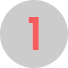 明确计算功的大小的表达式，以及表达式中每个物理量的物理意义和单位。
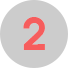 能应用公式W=Fs 进行简单的计算。
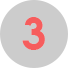 教学重点
功的概念理解及公式。
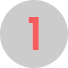 教学难点
判断力是否对物体做功。
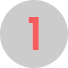 小车静止在桌面上时都受到哪些力的作用？
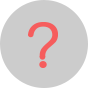 用力拉在小车桌面上前进，则小车此时受到几个力的作用？
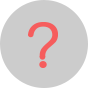 F支
F支
F支
称F 对小车做了功
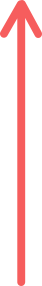 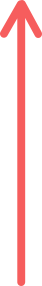 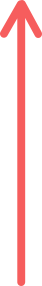 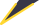 F阻
F阻
F
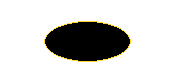 F
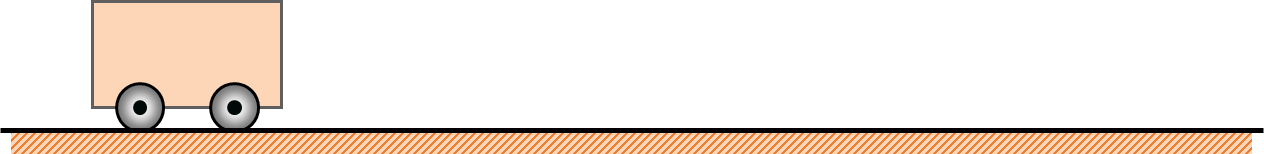 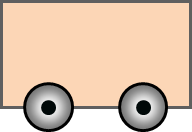 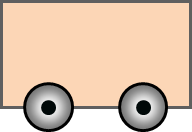 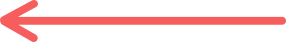 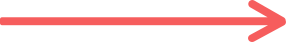 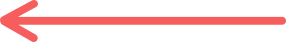 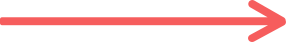 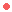 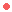 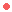 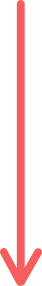 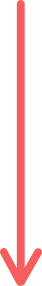 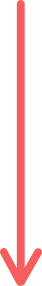 G
G
G
哪个力对小车向前运动有 “成效”，有一定的“贡献”呢？
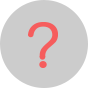 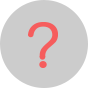 在叉车提升货物时，哪个力对物体做了功？
F
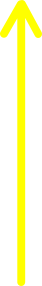 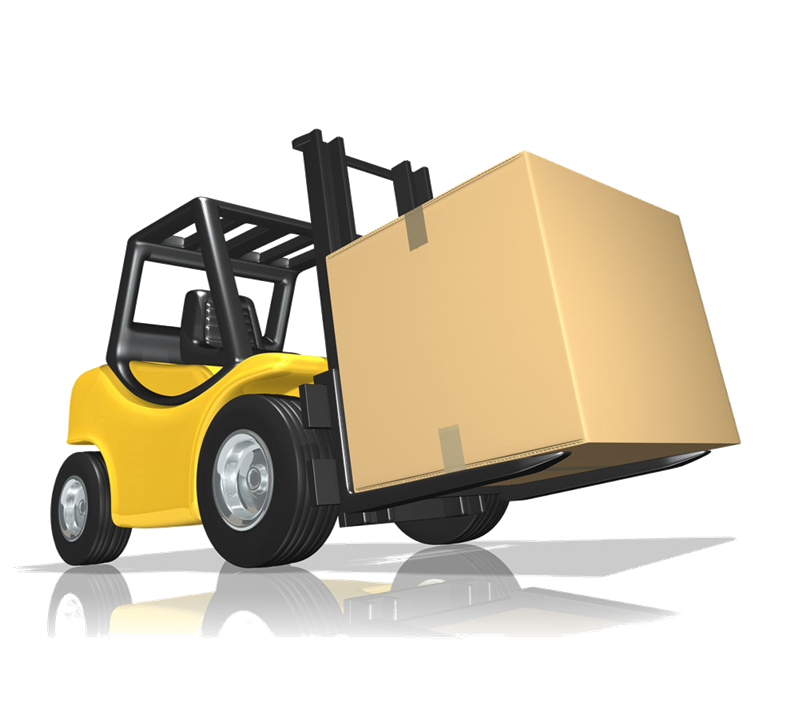 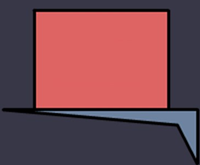 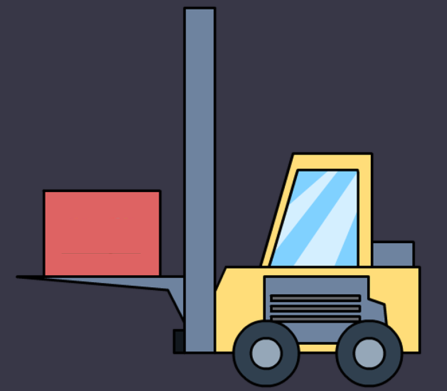 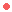 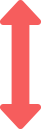 F
s
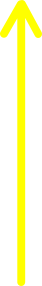 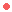 在物理中，功的定义是什么呢？
功的定义
力
定义：
力作用于物体，并使物体沿____的方向移动了一段距离，称力对物体做了____。
功
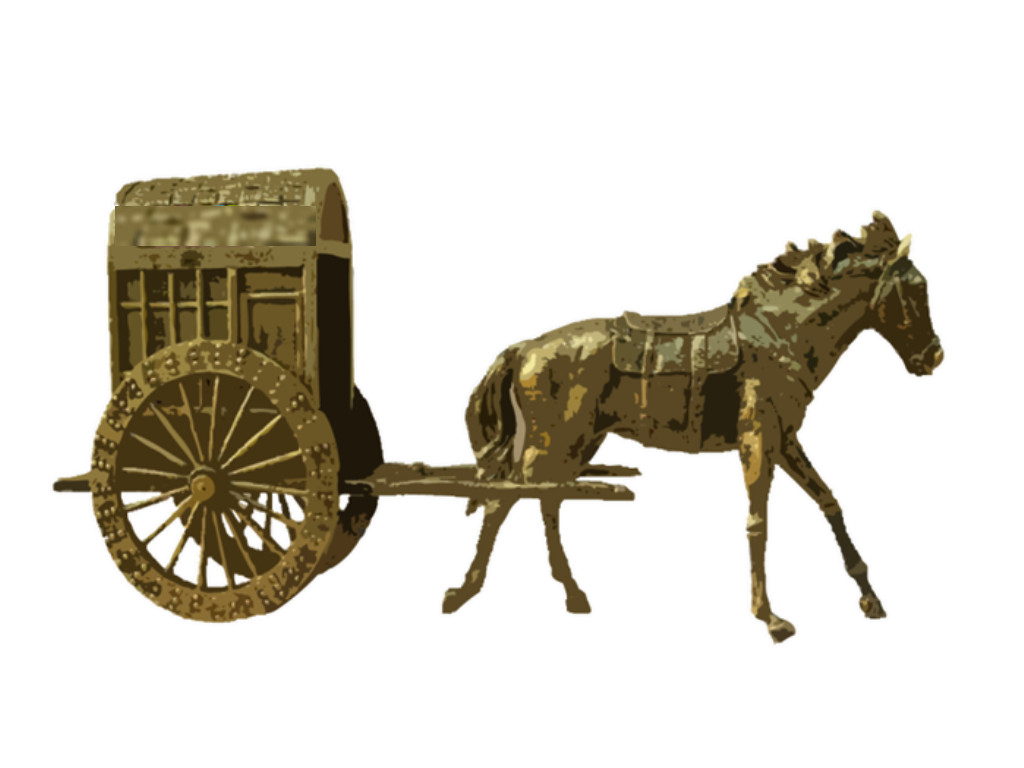 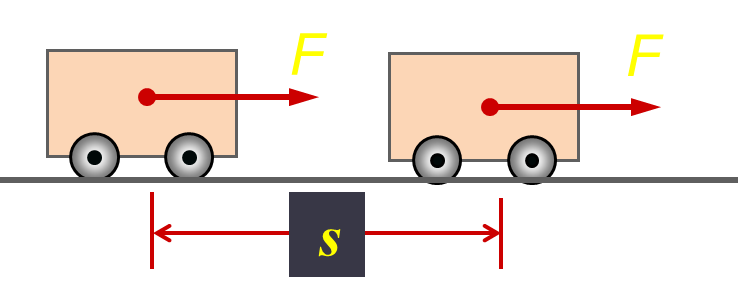 马拉车
拉小车运动
马对车做了功
拉力对车做了功
做功的两个必要条件
一个物体对另一个物体做功都要满足哪些条件?
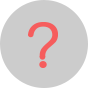 观察下列实例，回答上面问题。
1、作用在物体上的力；
2、使物体沿着力的方向移动一段距离。
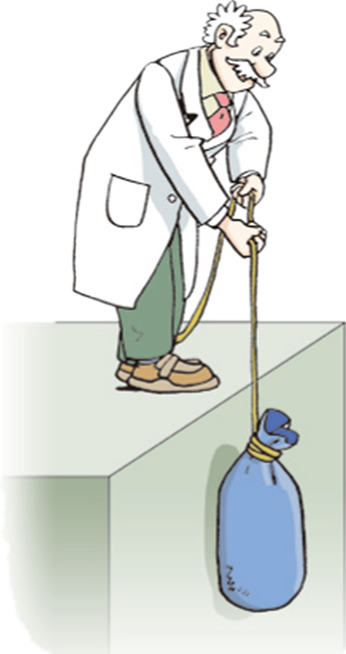 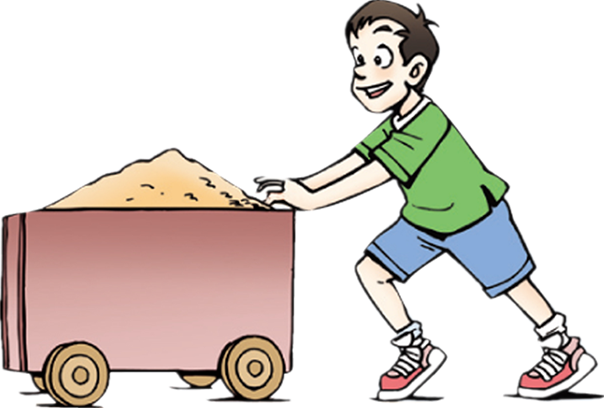 F拉
s
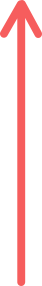 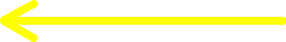 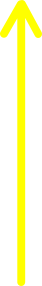 s
F推
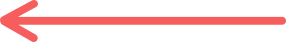 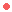 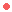 做功的两个必要条件
（作用在物体上的力）
F
必要因素
s
（物体在力的方向上移动的距离）
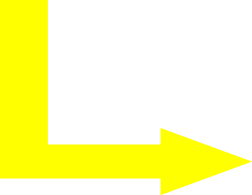 二者缺一不可。
F
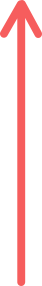 F
F
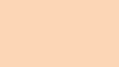 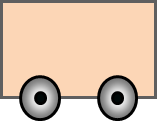 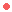 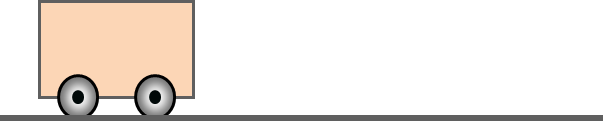 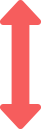 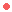 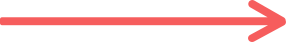 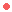 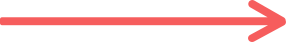 F
s
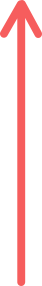 s
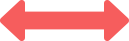 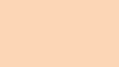 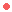 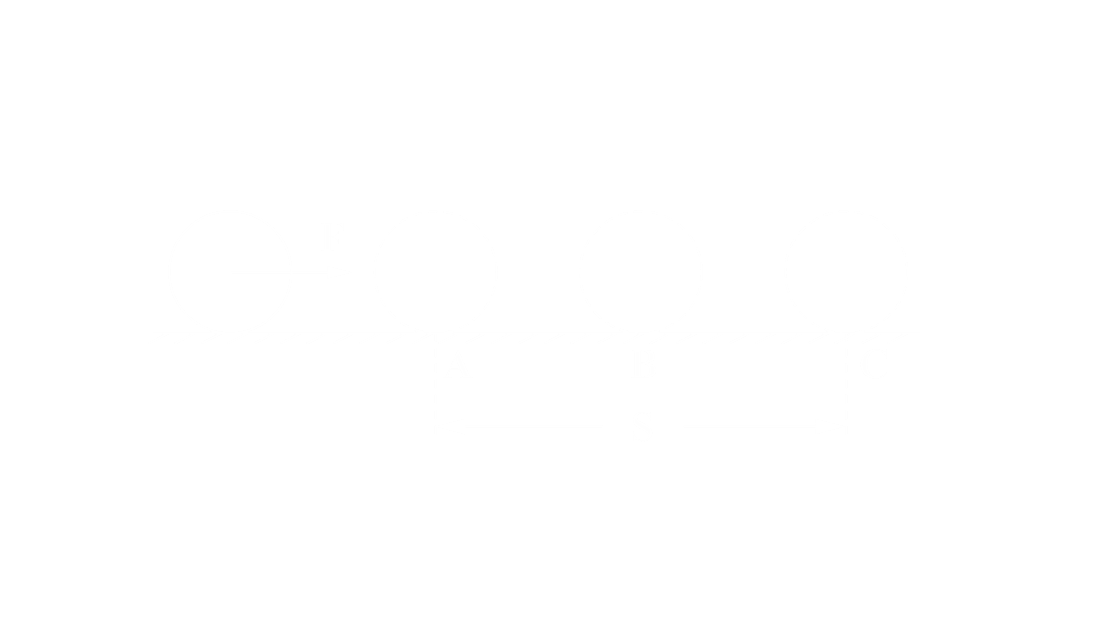 做功的两个必要条件
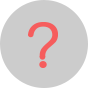 在桌面上的静止小球，受短暂打击后，在桌上滚动一段距离。该滚动过程是否为打击力做功过程？
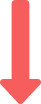 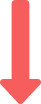 由于惯性
该滚动过程打击力不做功。
F=0
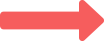 做功的两个必要条件
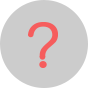 小铁球沿斜面滚下过程中,重力是否对铁球做功？
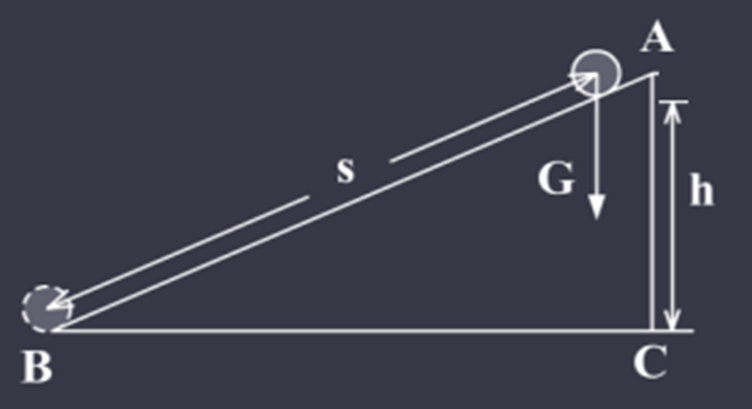 物体在重力方向移动距离为h
重力做功
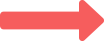 三种不做功的情况
人用力搬大石头，但是没搬动，做了功吗？
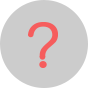 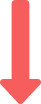 人没做功
s=0
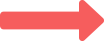 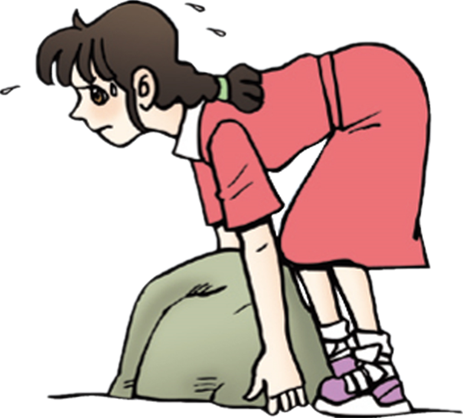 (劳而无功)
三种不做功的情况
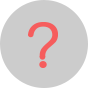 冰壶在平滑的冰面上滑行时，人（手）对冰壶做功了吗？
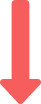 此时人手对冰壶的F=0
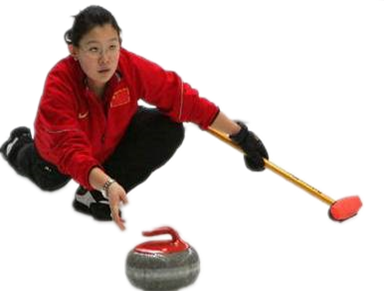 靠惯性
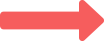 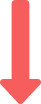 人没做功
(不劳无功)
三种不做功的情况
提箱子在水平路上走,“提力”做功了吗？
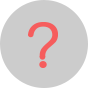 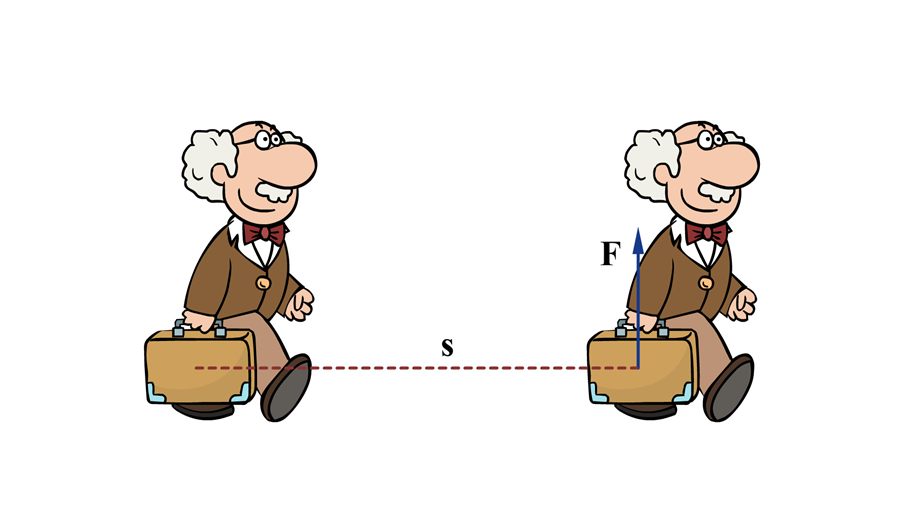 人用的提力的方向是竖直向上，只能对物体产生向上移动的效果，但没有向上移动的效果，所以这个力没做功
(垂直无功)
三种不做功的情况总结
１、有力作用在物体上，但是在力的方向上没有通过的距离。
有F，但s=0（劳而无功）
２、有距离，但是和距离同一方向上没有力的作用。
物体靠惯性运动
有s,但F=0（不劳无功）
３、有力作用在物体上，也有距离，但是力和距离方向是相互        垂直的。
（即移动的距离不是这个“力”产生的）
F⊥s（垂直无功）
判断下列情况是否做功？
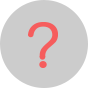 运动员举着杠铃不动,人对杠铃做功吗？
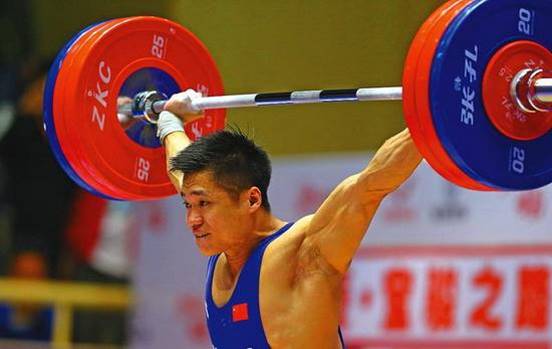 ∵ 有F，但 s=0
∴ 不做功
判断下列情况是否做功？
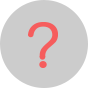 踢出去的足球，脚对足球的踢力对足球做功吗？
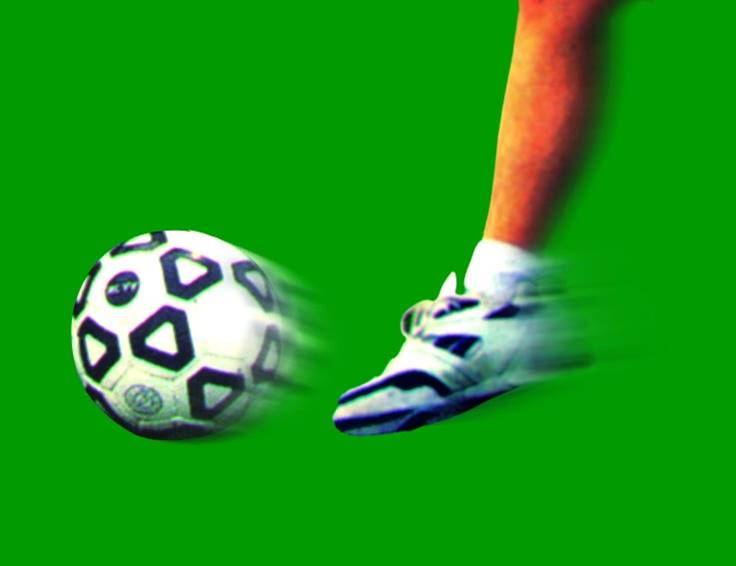 ∵ 有s，但 F=0
∴ 不做功
三种不做功的情况
人背着书包在校园走，人对书包做功吗？
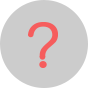 F
F
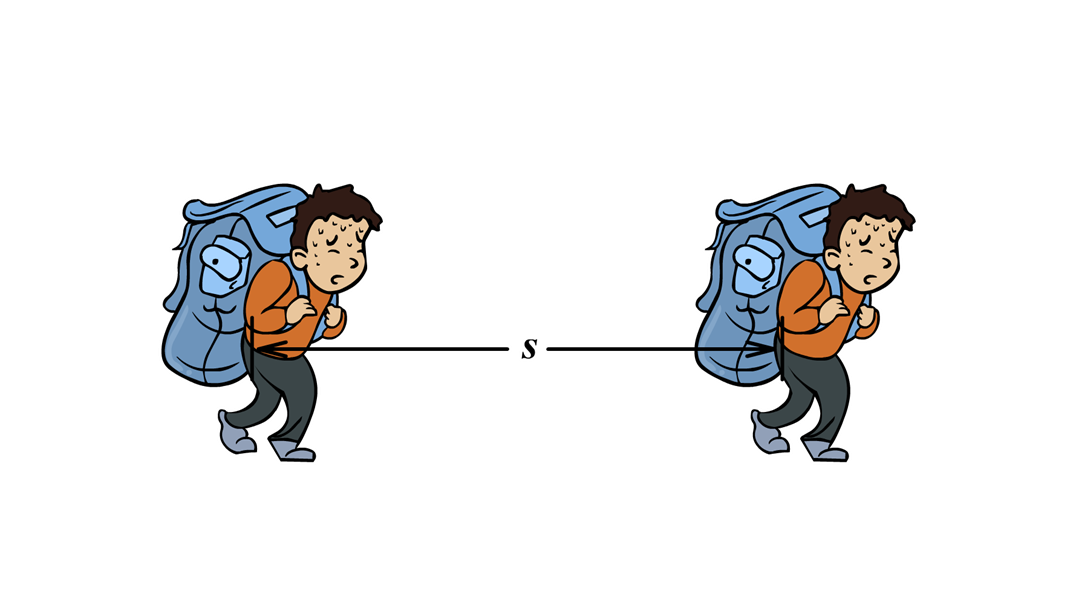 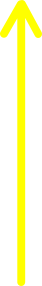 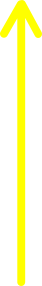 ∵ F⊥s
∴ 不做功
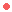 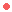 快问快答
1．举重运动员举着杠铃不动，举力做了功。                     （     ）
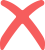 2．人提着一重物沿水平方向匀速移动一段距离，提力对重物做    了功。                                                                         （     ）
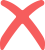 3．苹果从树上落下，重力对苹果做了功。                        （     ）
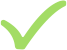 4．小球在光滑平面上移动一段距离，桌子的支持力对小球做了功。                                                                                （     ）
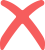 练习
关于功的概念，下列说法中正确的是（    ）
A.只要有力作用在物体上，力就对物体做功
B.物体只要移动了距离，就做了功
C.有力作用在物体上，物体在力的方向上又移动了距离，则这个力就对物体做了功
D.有力作用在物体上，物体又移动了距离，这个力就一定做了功
C
练习
下列关于物体是否做功的说法中正确的是（     ）
A. 起重机吊着钢筋水平匀速移动一段距离，起重机对钢筋做了功
B. 被脚踢出的足球在草地上滚动的过程中，脚对足球做了功
C. 小刚从地上捡起篮球的过程中，小刚对篮球做了功
D. 小丽背着书包站在路边等车，小丽对书包做了功
C
练习
下列情况中，力对物体做了功的是（    ）
A.用力举着重物在空中不动   
B.手提着重物在水平面上匀速运动
C.冰块在光滑的水平冰面上匀速运动
D.用力把木箱搬起来
D
功的计算
力学中的功的大小可能与哪些因素有关呢？
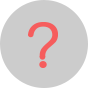 G
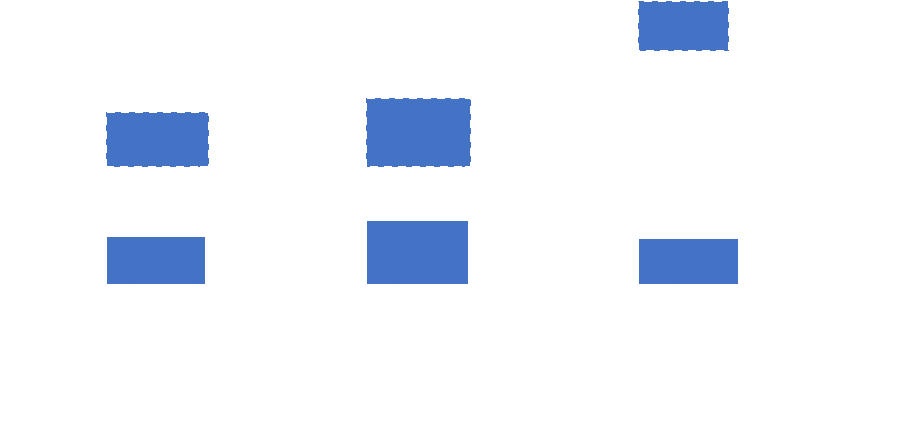 2G
G
通过图例分析：
2m
1m
1m
2G
G
G
问题①比较甲、乙，___做的功多， 比较甲、丙，___做的功多。
乙
丙
作用在物体上的力
②根据以上说明做功多少与 ___________________________和 ____________________________________有关。
物体在力的方向上通过的距离
功的计算
作用力跟物体沿力的方向通过的距离
关系式：
功等于_____________________________________的乘积。
符号：
W
（英文work的首字母）
焦
焦耳
单位：
国际单位:_____，简称___（   ）
公式：
W＝F s
J
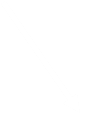 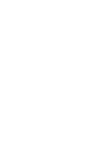 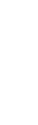 1J  有多大呢？
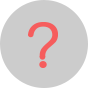 牛(N）
焦耳 (J）
米
(m）
将两个鸡蛋竖直提升1m 所做的功
意义：1 N 的力使物体在力的方向上，通过1 m 的距离时所做的 功为1 J。
焦耳
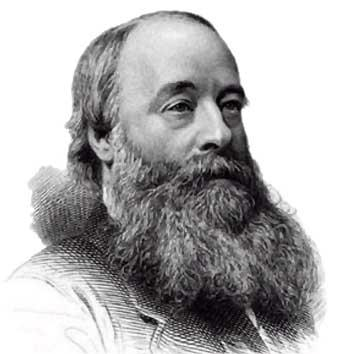 焦耳是英国物理学家，出生于曼彻斯特近郊的沙弗特。因他在热学、热力学和电学方面的贡献，皇家学会授予他最高荣誉的科普利奖章。
焦耳1818年－1889年
公式注意事项：
1、公式中的F 与S 必须在同一直线上；
2、公式中F 的单位必须是（N）S 的单位必须是（m），   那么      功的单位才是（J）；
3、F、S 必须具有同时性：         即S 必须是F 一直参与下物体在力的方向上移动的距离。
4、 F、S 必须具有同一性：          即F 、S 是指同一物体受到的力和在力的方向上运动的距离。
课本例题
质量为50 kg的雪橇上装载了350 kg的原木，一匹马拉着雪橇沿着平直的路面匀速前行，将原木运到了3000 m外的货场。如果雪橇行进中受到的摩擦力是800 N，求马的拉力做的功。g取10 N/kg。
解：雪橇在平直路面上做匀速直线运动，马的拉力F与摩擦力F摩大小相等，即F = F摩= 800 N
雪橇沿拉力的方向移动的距离s = 3 000 m所以，马的拉力做的功
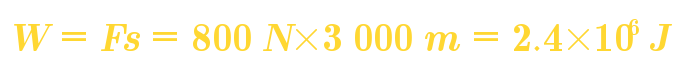 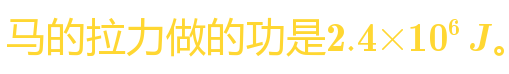 做功多少只由W＝Fs决定，与物体质量无关。
G相等
例题
甲乙两个集装箱的质量相等，用起重机将甲集装箱以1m/s的速度提升10m，再将乙集装箱以2m/s的速度提升10m, 那么起重机对集装箱做的功（    ）   A．两次做功一样多          B.第一次做功多
 C．第二次做功多              D．无法确定
h相等
根据W＝Gh
两次做功一样多
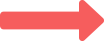 答案：
A
做功多少只由W=Fs决定，与物体的速度无关。
F相等
例题
一个人先后用同样大小的力沿水平方向拉木箱，使木箱分别在光滑和粗糙两种不同的水平地面上前进相同的距离。拉力F做的功分别为W1 和W2，则W1 和W2的关系是 （     ）
A.W1=W2                      B.W1>W2
C.W1                                                         D. 不能确定
s相等
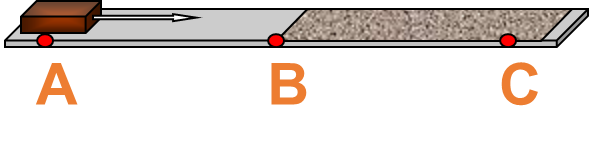 根据W＝Fs
两次做功一样多
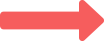 A
答案：
做功多少只由W=Fs决定，与物体是否受摩擦无关。
例题
F推
s
F'=G
在平地上，用50 N 的水平推力推动重100 N 的箱子，前进了10 m，推箱子的小朋友做了多少功？如果把这个箱子匀速举高1.5 m，他做了多少功？
s'=h
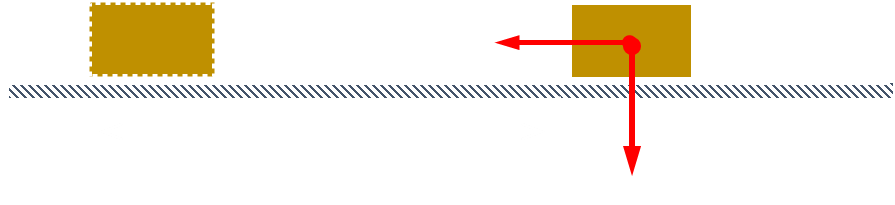 50 N
100 N
10 m
解：W1＝ F推s ＝50 N×10 m＝500 J
W2=F's'=Gh=100N×1.5m=150J
答：他推箱子做功500 J，举箱子做功150 J。
例题
G
s
在平地上，用50 N 的水平推力推动重100 N 的箱子，前进了10 m，推箱子的小朋友做了多少功？如果把这个箱子匀速举高1.5 m，他做了多少功？
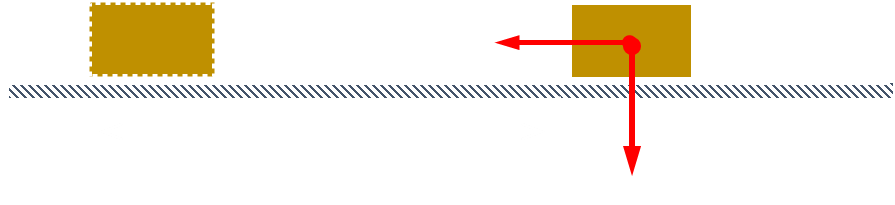 50 N
100 N
10 m
水平向前推时，箱子的重力做了多少功？
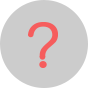 W3=Gs=100 N×10 m=1 000 J
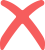 重力方向上s=0，所以重力做功为0
例题
h
F
小明用100N 的力把木箱从斜面底沿斜面推到1.5m 高处。斜面长6m，如图所示，小明做了多少功？
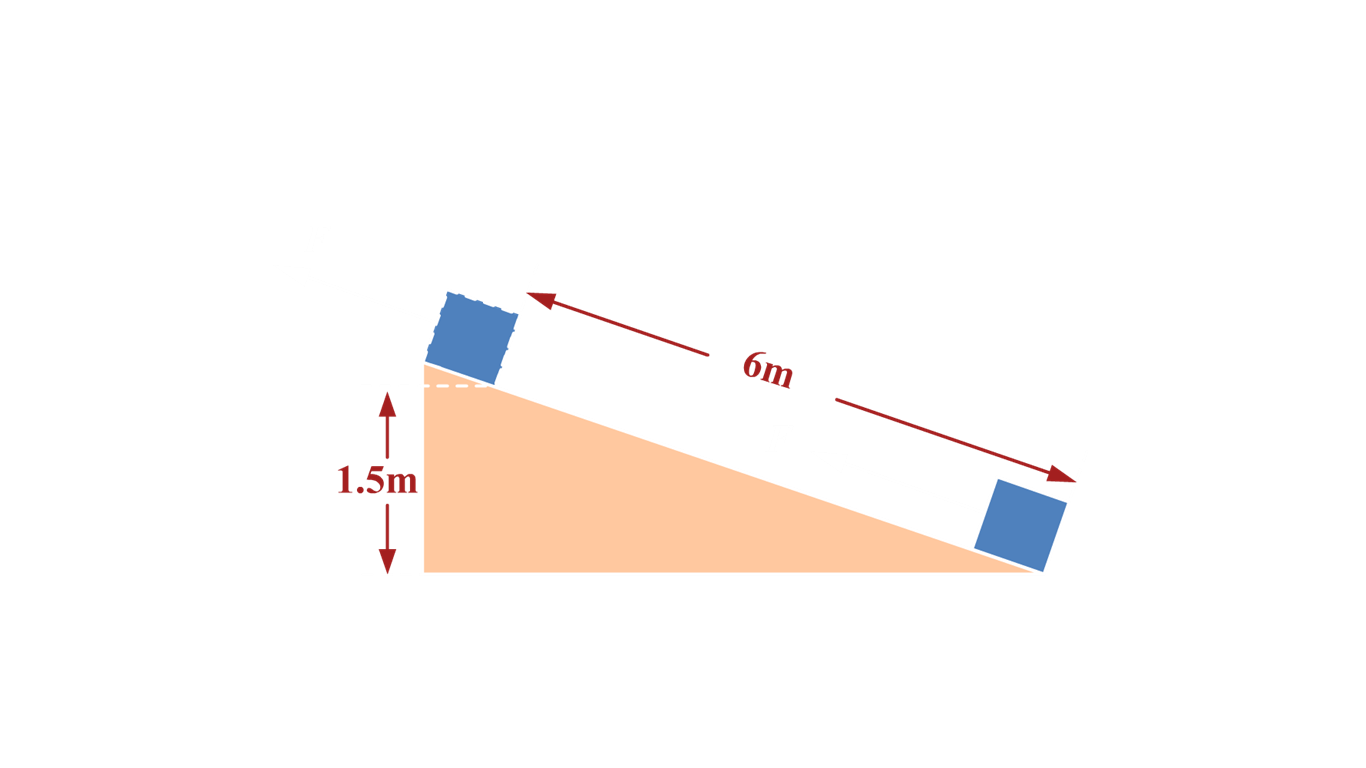 s
解：W=Fs=100N×6m=600J
例题
G
h
重为100N 的木箱从斜面的1.5m 高处沿斜面下滑到斜面底部。斜面长6m，如图所示，物体受到的重力做了多少功？
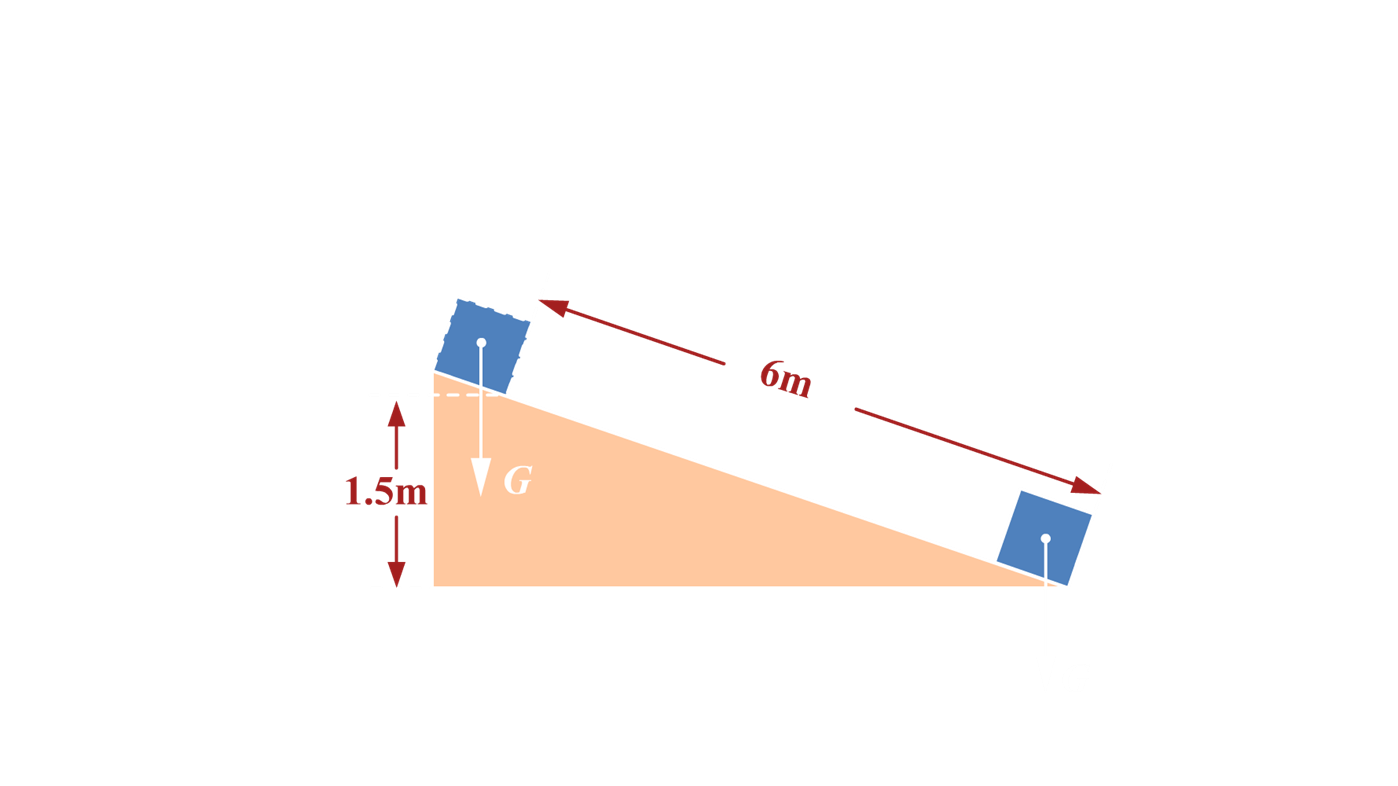 s
解：W=Gh=100N×1.5m=150J
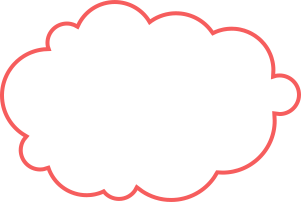 重力做功公式;W=Gh
例题总结
做功多少只由W=Fs 决定，与物体的质量、速度、是否有摩擦等因素均无关。
练习
某足球运动员在水平方向用25 N 的力，将10 N 的球沿水平地面踢出，踢出后球在地面上滚了30 m 才停下来。在球滚动过程中，脚对球所做的功为（     ）。
       A．750 J                           B．300 J    
       C．450 J                           D．0
D
练习
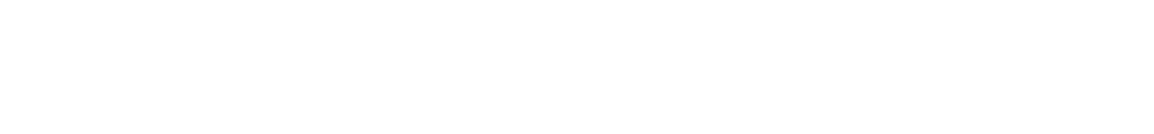 解：       起重机的拉力等于货物的重力，在水平方向移动，拉力不做功，所以，起重机做的功为： 
　W＝Fs＝Gh＝mgh
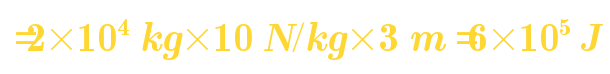 练习
如图所示，用水平力F 拉着重为100N 的物体，在水平地面上向左匀速移动了5m，物体所受地面的摩擦力大小为20N，则（   ）
A.重力做的功是500J          B.拉力大小为100N 
C.拉力大小为120N             D.拉力做的功为100J
D
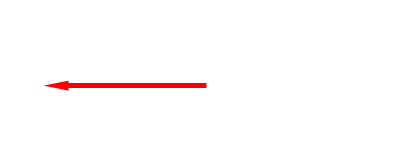 练习
如图所示，一个质量为50kg的人，连续向上跳12个台阶，已知每个台阶的高度为0.2m，则这个人在这段时间内做的功是（    ）   A. 120J          B. 1200J   C. 12J            D. 无法确定
B
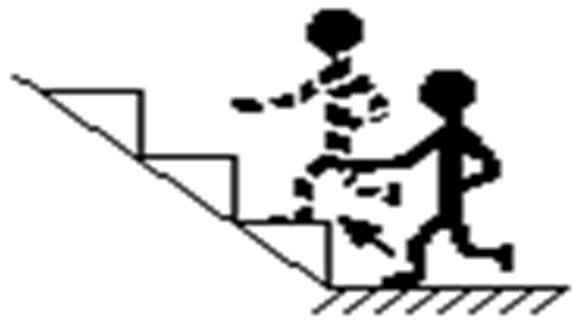 W=Fs=Gh=mgh=50 kg×10 N/kg×12×0.2 m=1200 J
练习
如果斜面的高度不变，改变斜面的长度，使小车从不同的斜面上下滑到斜面底部的过程中，重力做功是否改变？
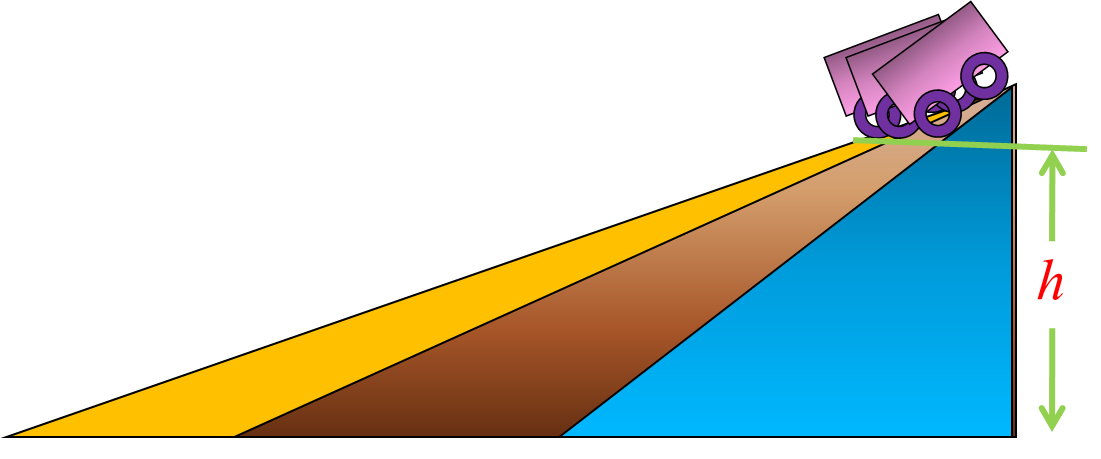 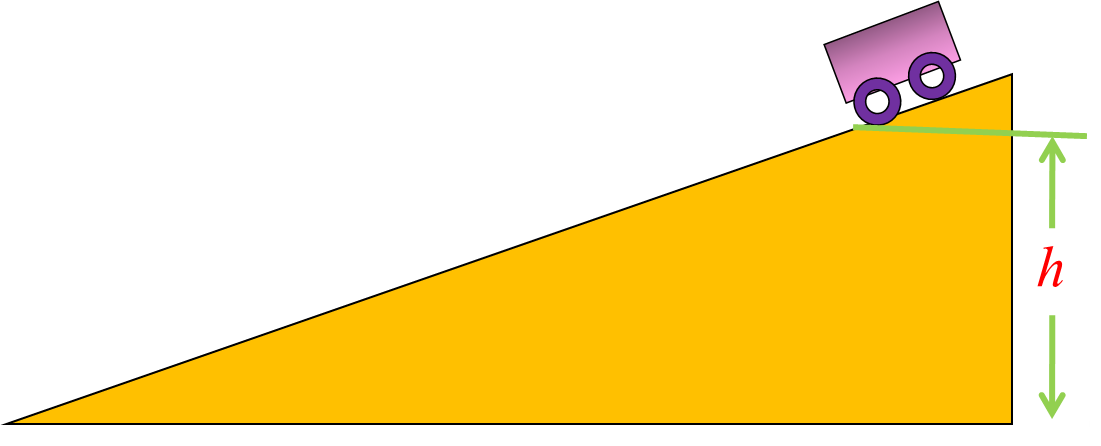 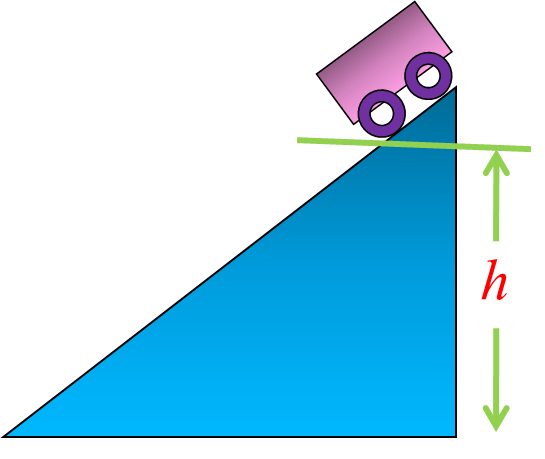 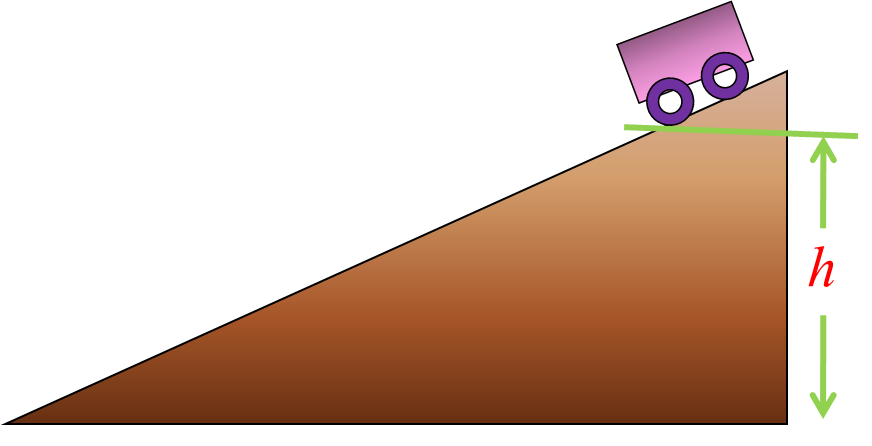 答案：
不变，都等于Gh。
课本练习
1. 在水平地面上，用50N 的拉力沿水平方向拉重为100N 的小车，使小车前进5m，拉力所做的功等于____J,   重力所做的功等于____ J。
课本练习
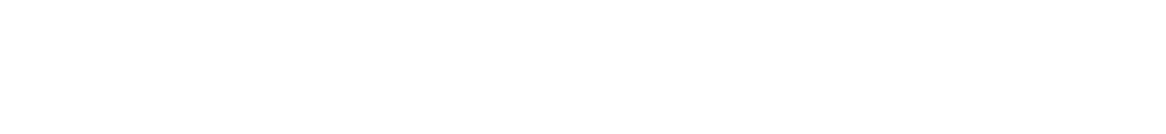 课本练习
3. 2008年8月11日在北京奥运会上，中国选手张湘祥在男子举重62 kg级的决赛中摘得金牌(图11.1-4)，挺举成绩是176kg。估算一下，他在挺举过程中对杠铃大约做了多少功？
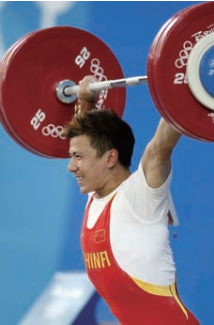 (图11.1-4)
课本练习
4. 小华的家住在五楼。一天，他把装有30个鸡蛋的塑料袋从一楼提到家里，提篮子的力大约做了多少功？说出你是怎么估算的。
总结：
力
定义：
力作用于物体，并使物体沿____的方向移动了一段距离，称力对物体做了____。
功
F
（作用在物体上的力）
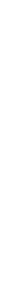 二者缺一不可
必要因素
s
（物体在力的方向上移动的距离）
三种不做功的情况:
有F，但s=0（劳而无功）
有s,但F=0（不劳无功）
F⊥s（垂直无功）
总结：
功的计算：
作用力跟物体沿力的方向通过的距离
功等于_____________________________________的乘积。
W
符号：
焦耳
焦
公式：
W＝F s
单位：
国际单位:_____，简称___（   ）
J
意义：1 N 的力使物体在力的方向上，通过1 m的距离时所做的功为1 J。